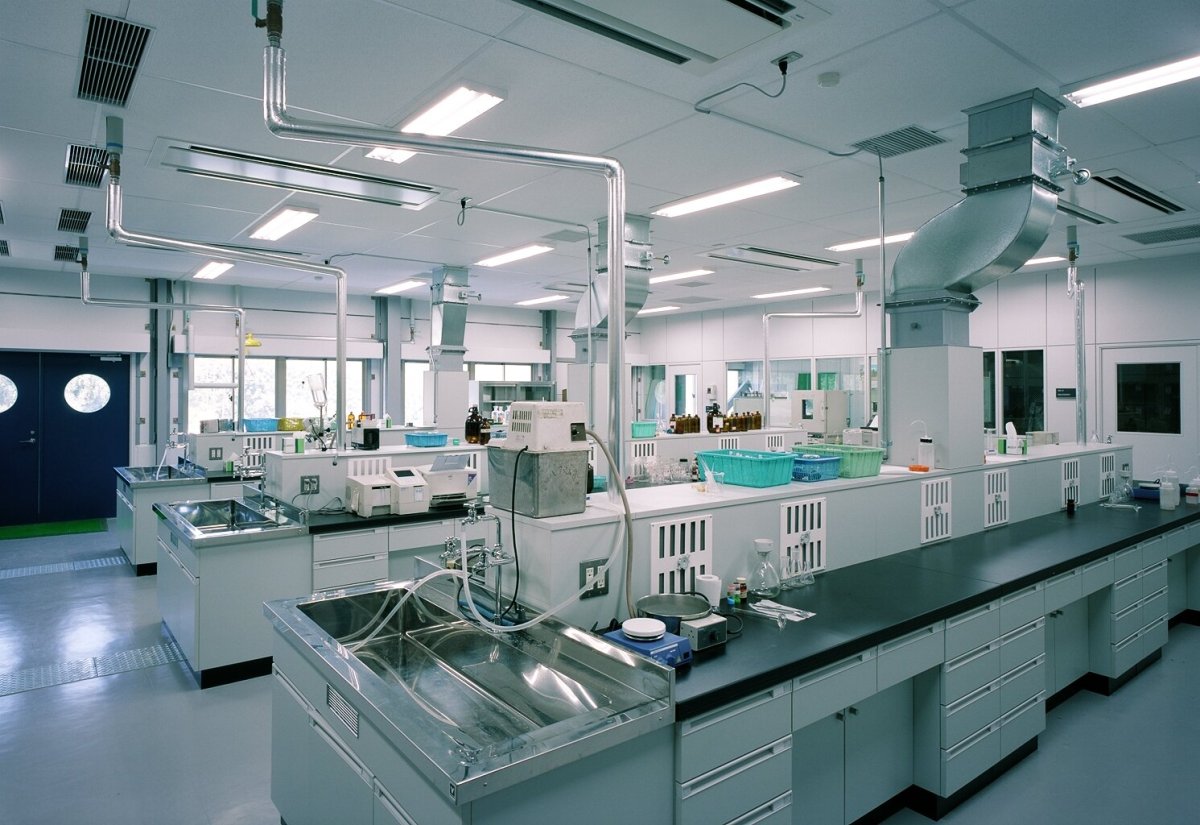 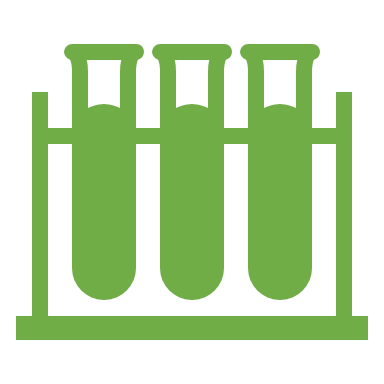 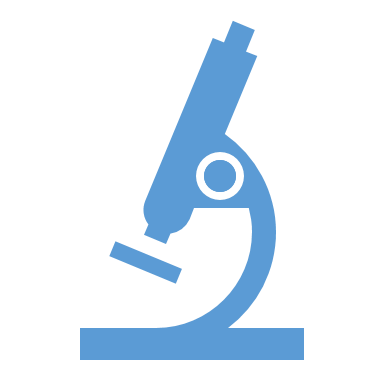 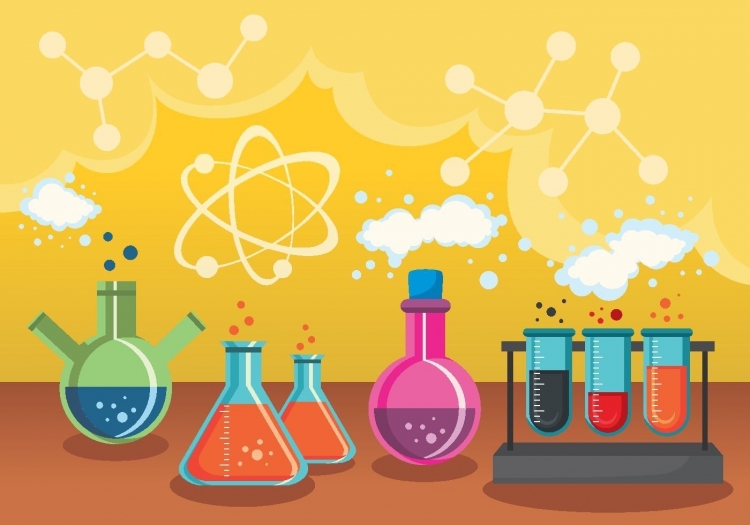 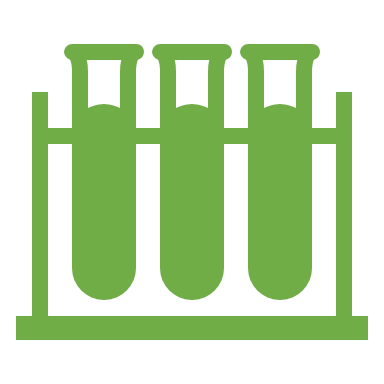 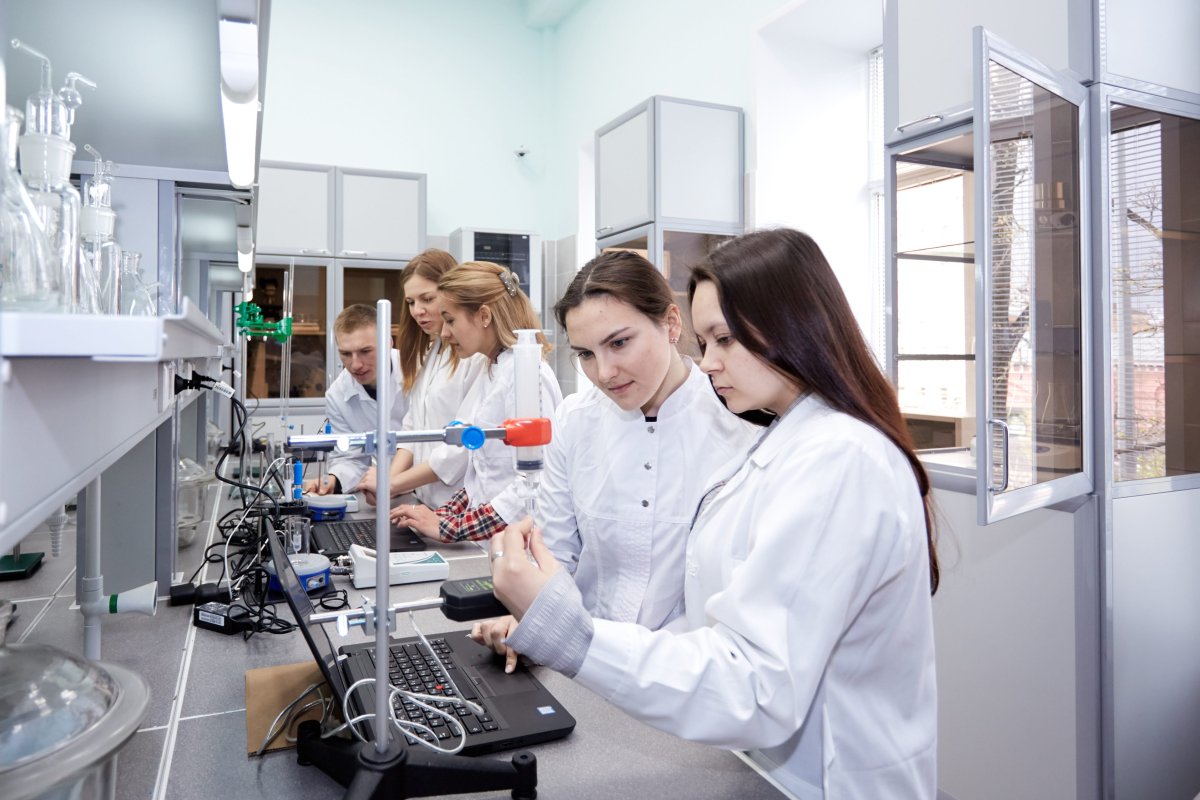 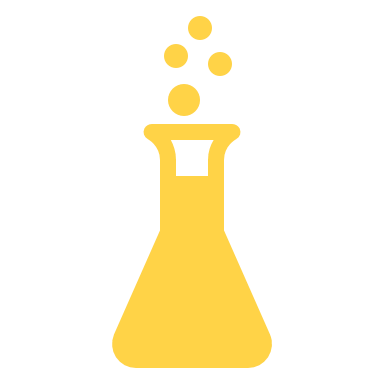 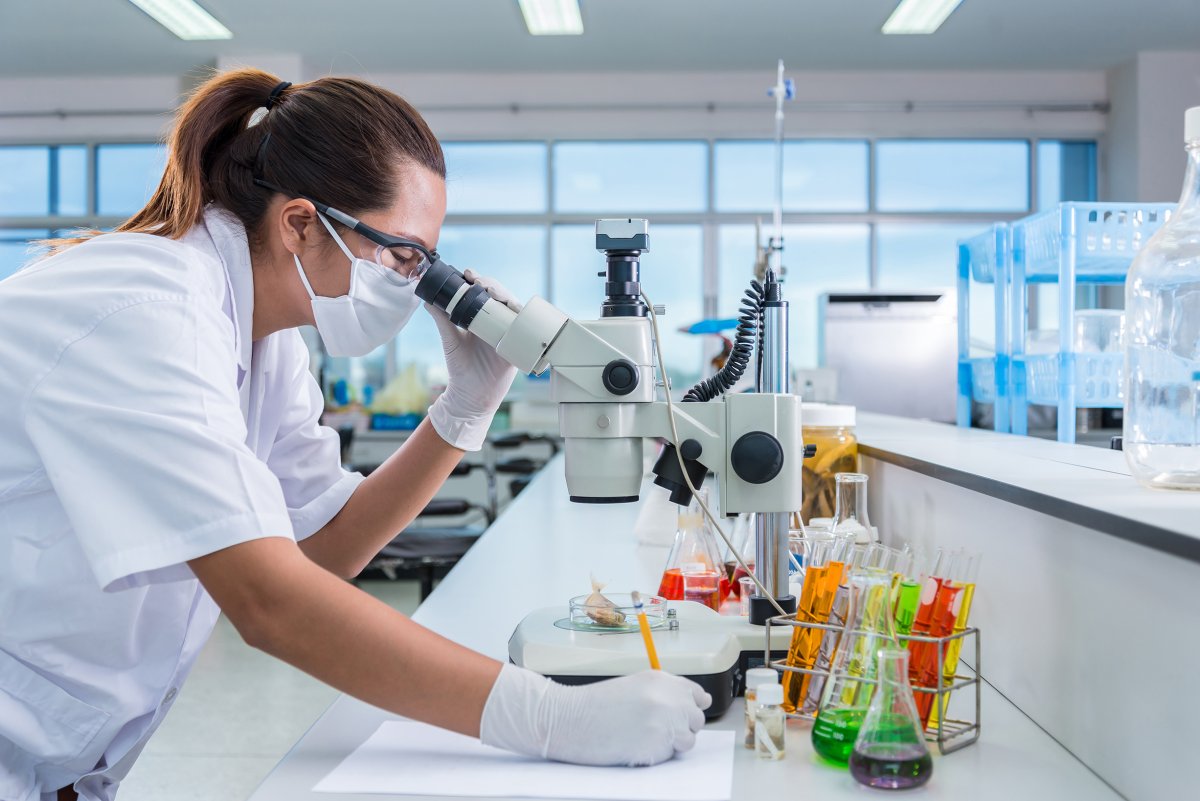 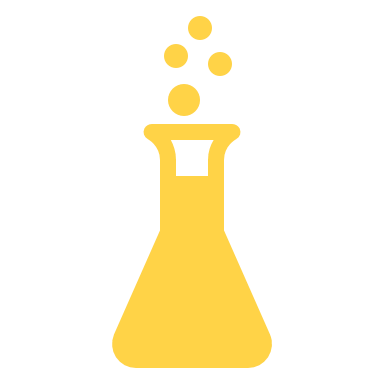 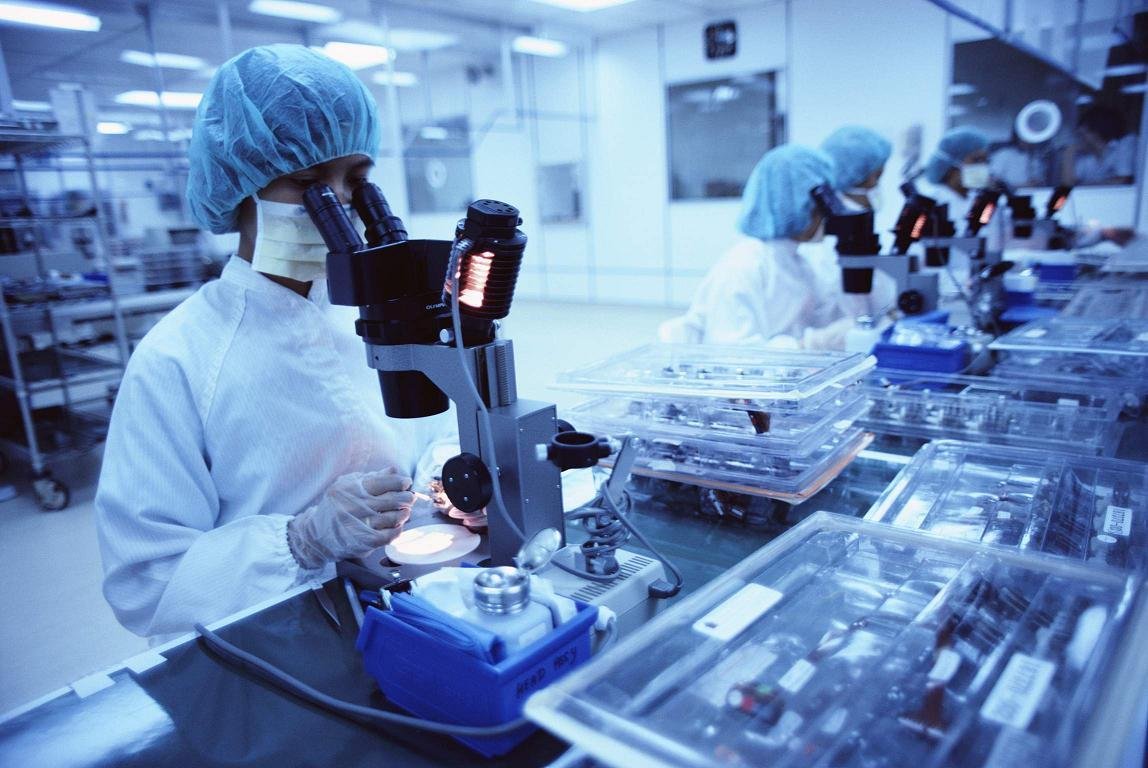 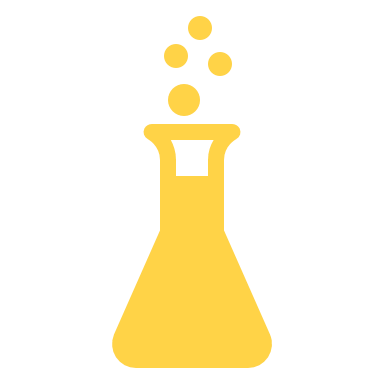 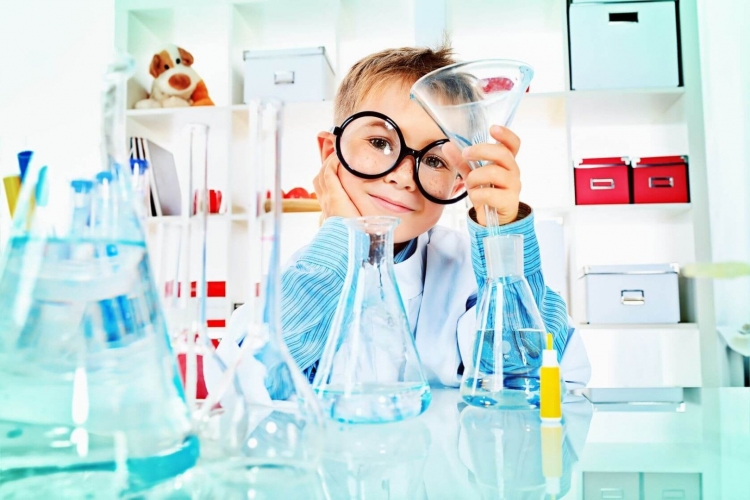 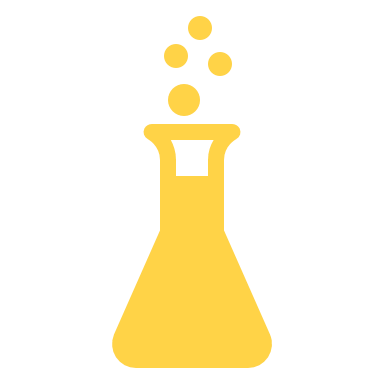 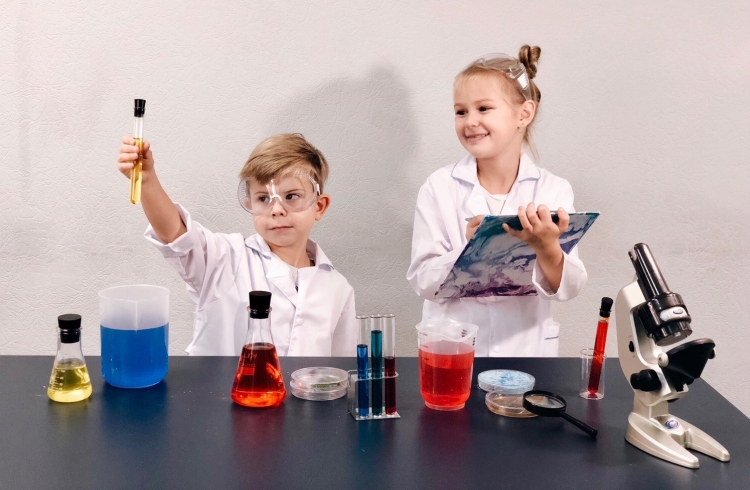 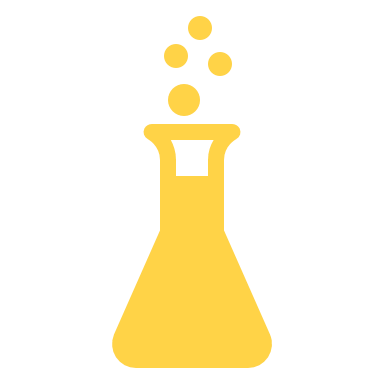 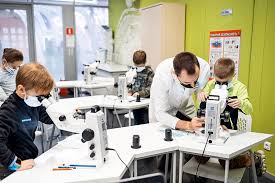 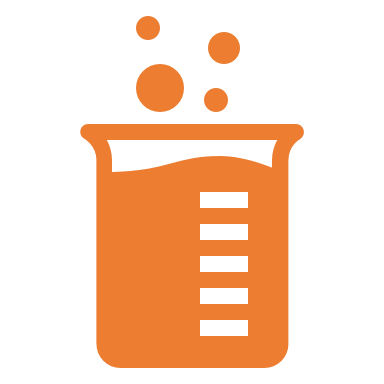 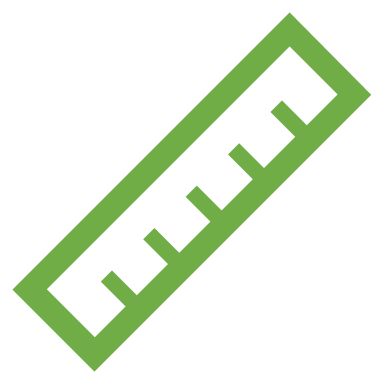 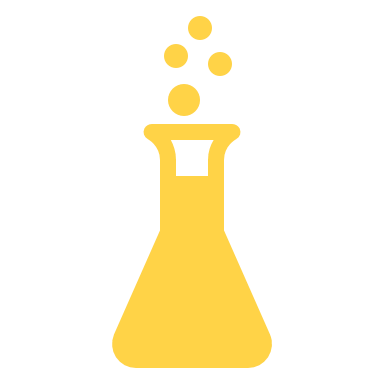 Не забывайте...Безопасность превыше всего!
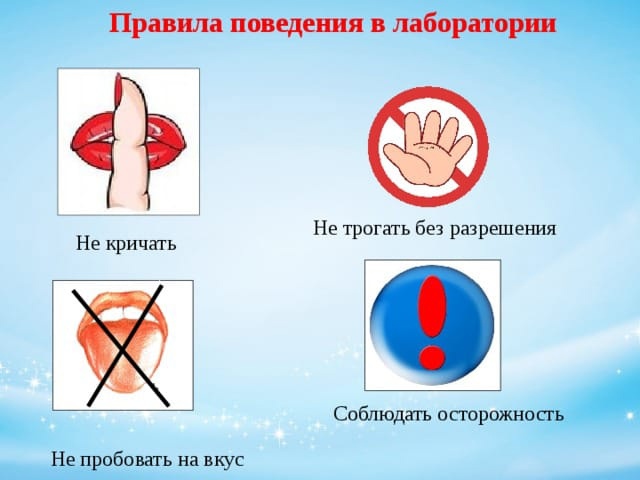 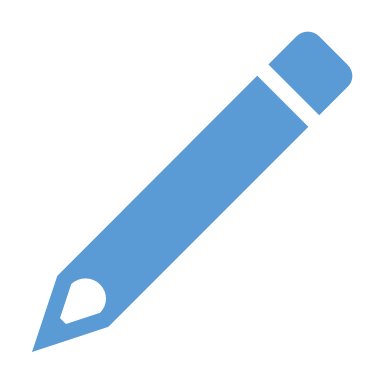 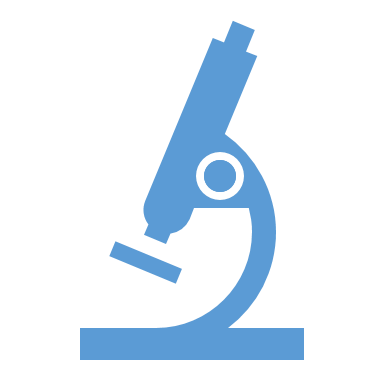 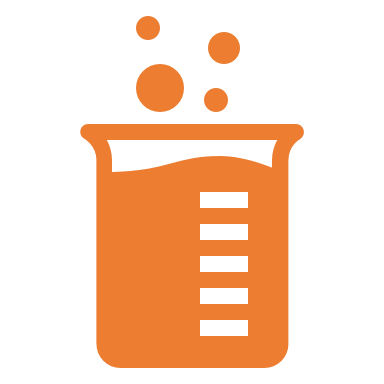 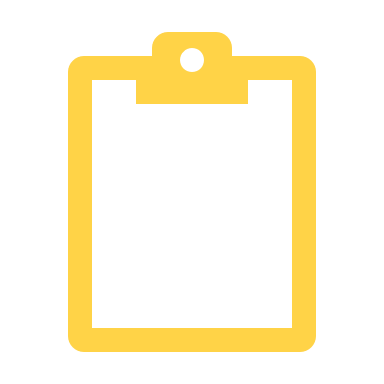 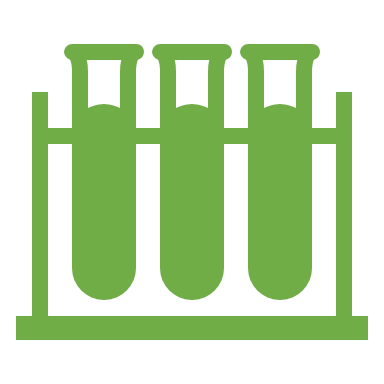